XFEL Working Group for Linac RF operations
Presentation topics – tentative dates

Nov. 17th 2011:	Cryogenic system

Dec. 1st 2011 :	High level RF			

Dec. 15th 2011 :	no meeting

Dec. 29th 2011 :	no meeting

Jan. 12th 2012 :	Personal interlock systems

Jan. 26th 2012 :	Couplers

Feb. 9th 2012 :	LLRF

Feb. 23rd 2012 :	Vacuum

Mar. 8th 2012:	Controls

Mar. 22nd 2012:	Utilities
December
November
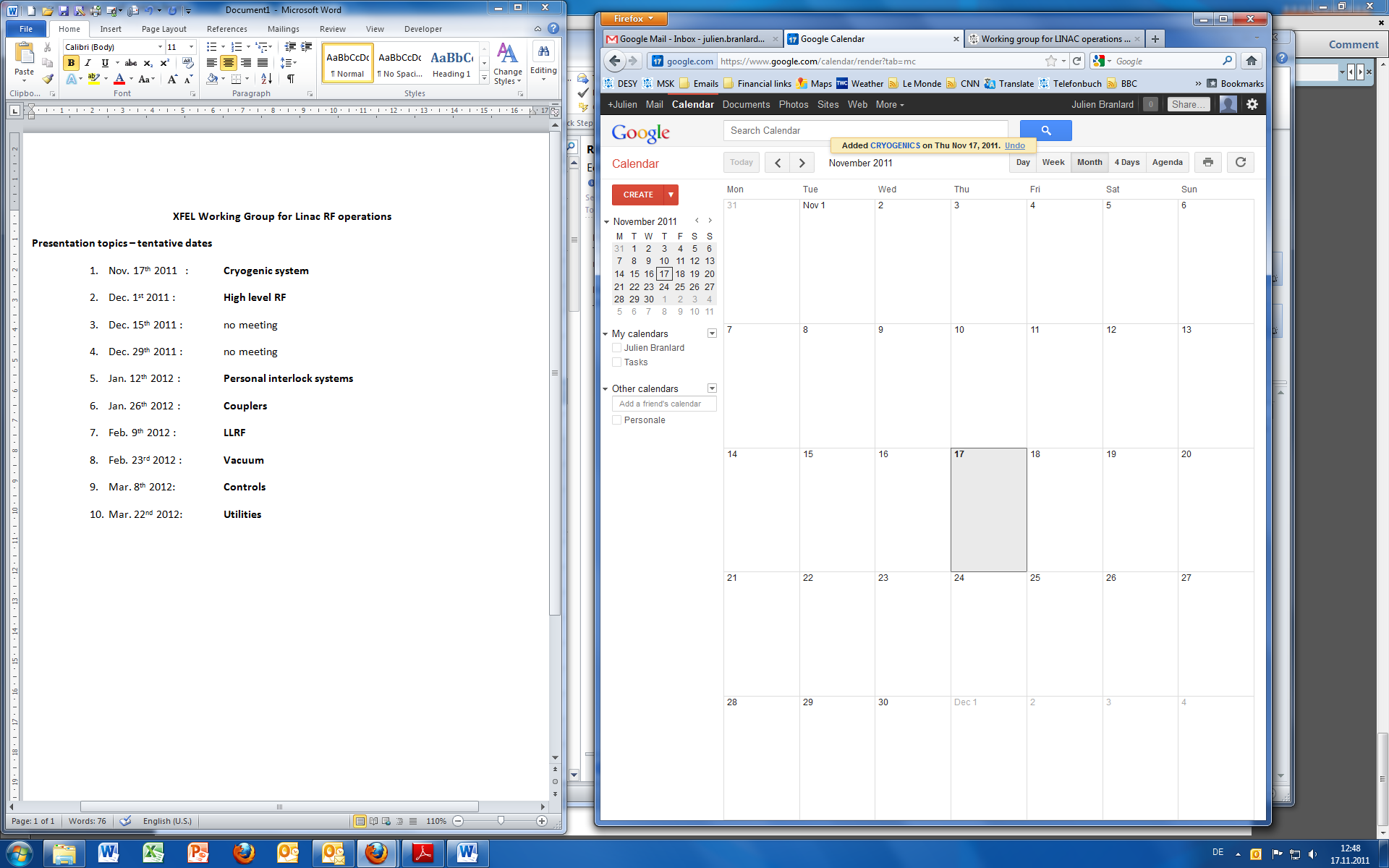 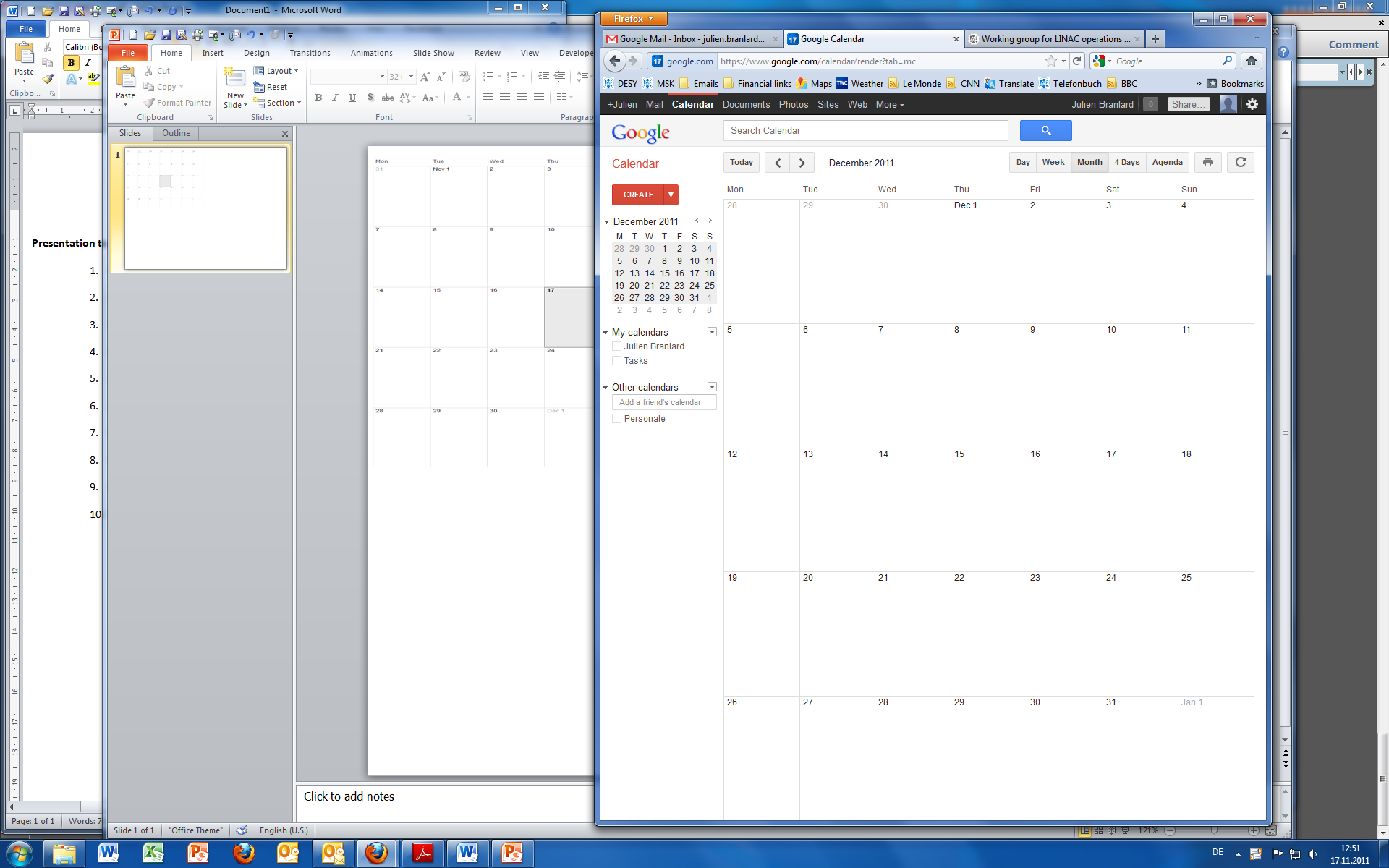 HLRF
Cryogenics
No 
meeting
No 
meeting
January
February
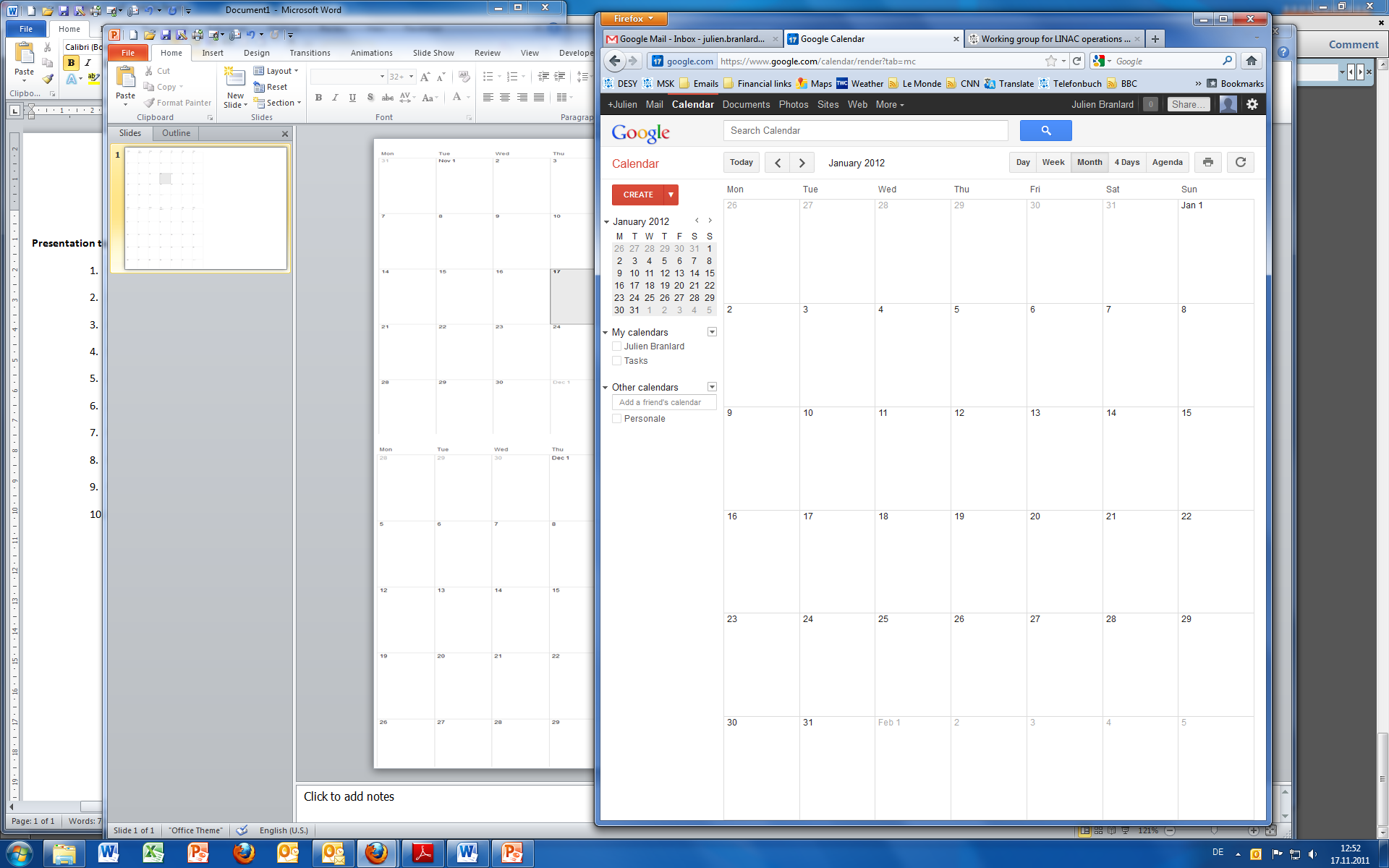 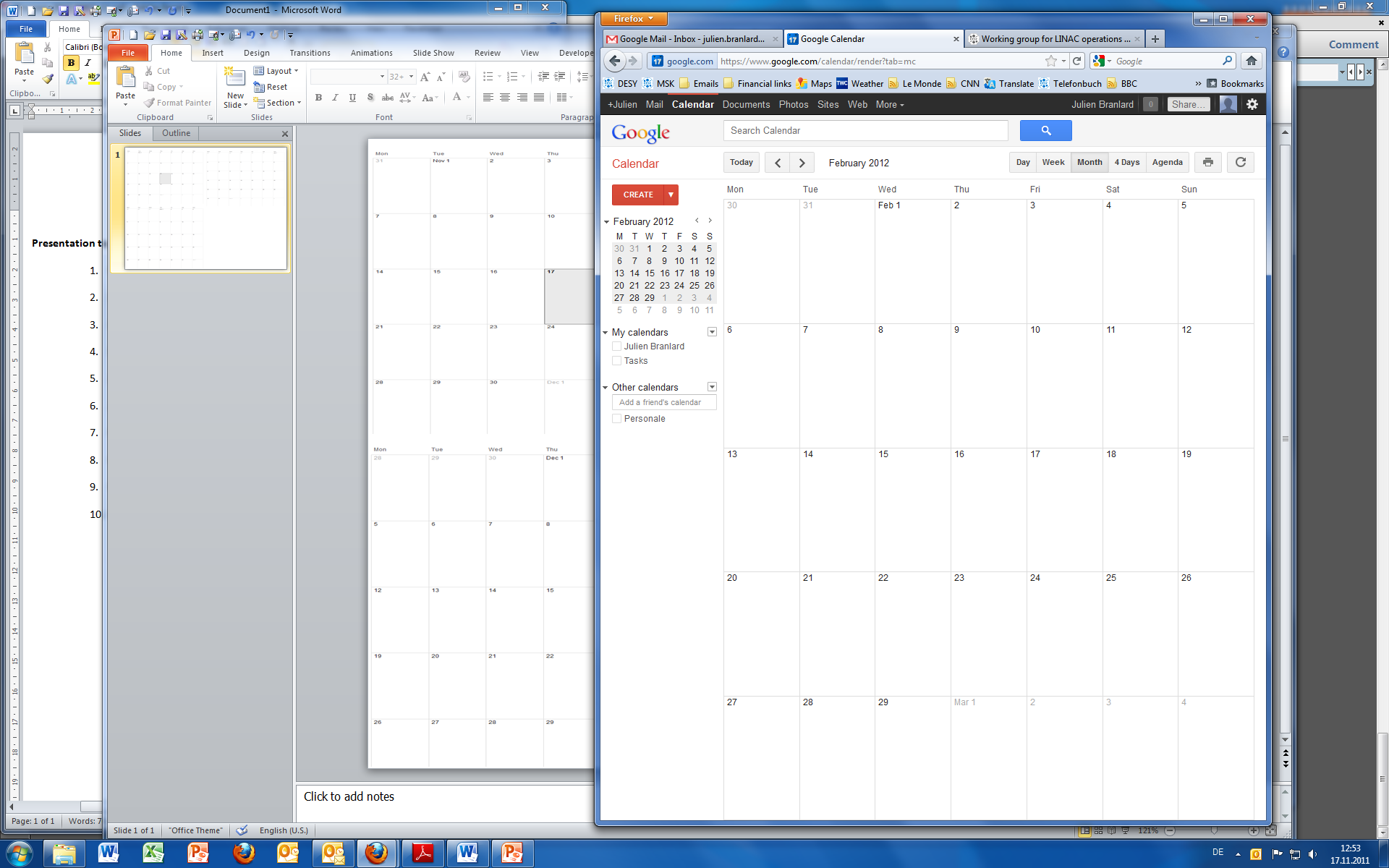 LLRF
Pers. 
Intlk
Vacuum
Couplers
March
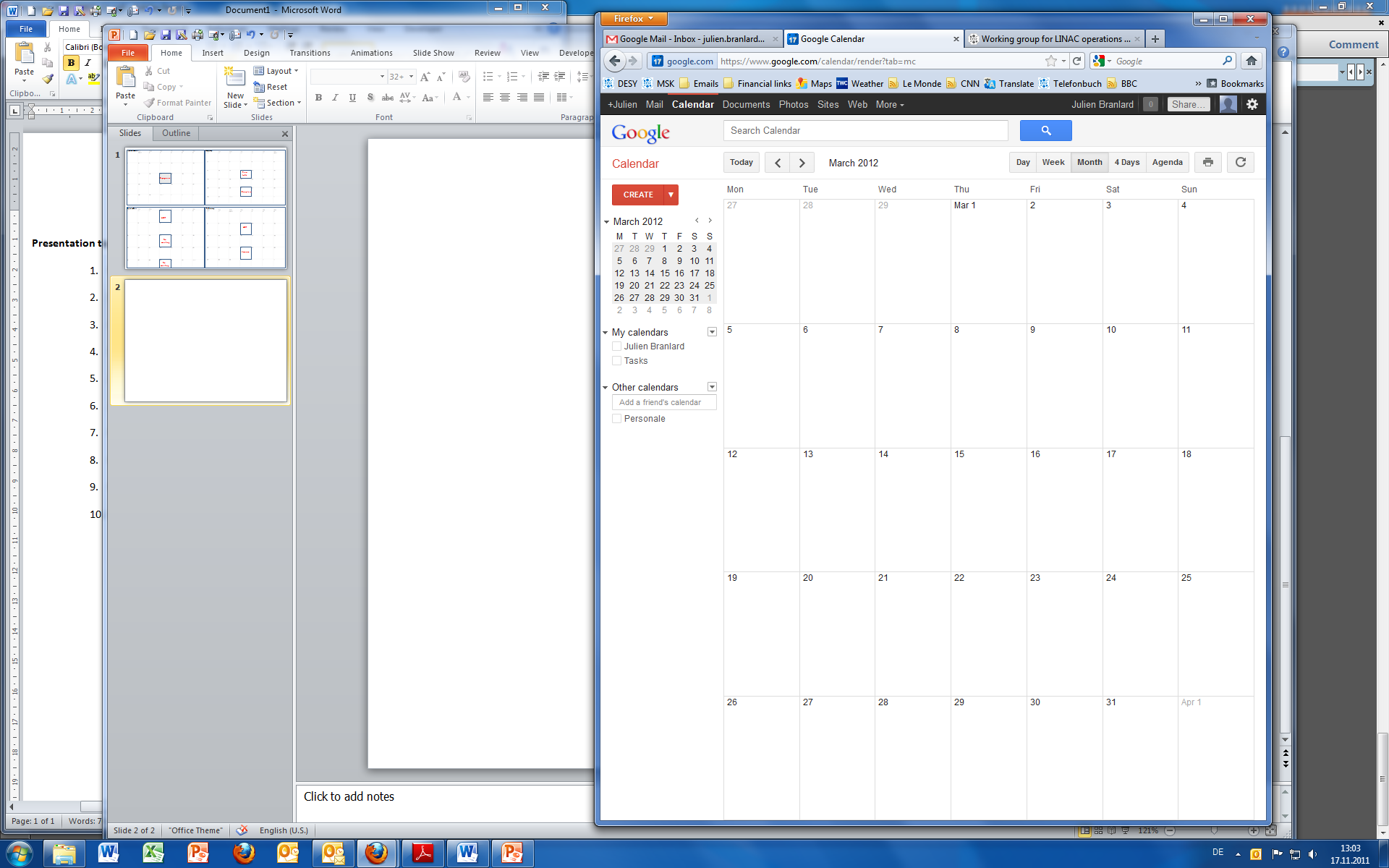 Controls
Utilities